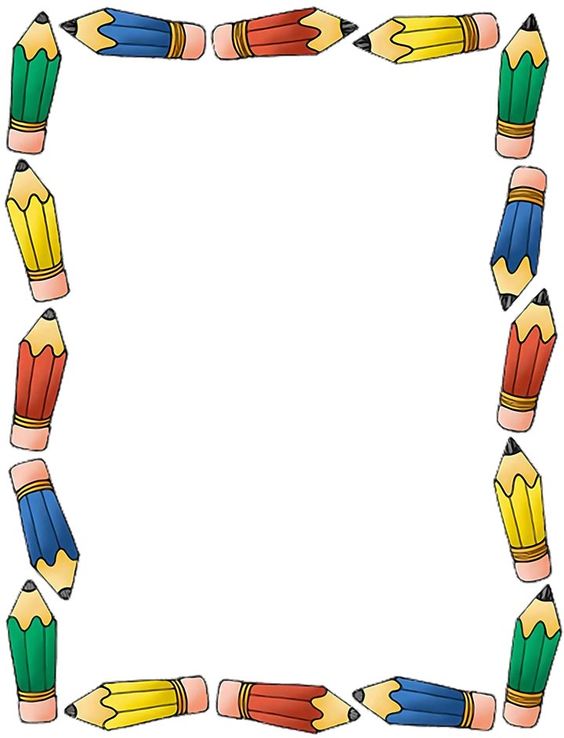 CUADERNO DE NOTAS
CIENTIFICAS
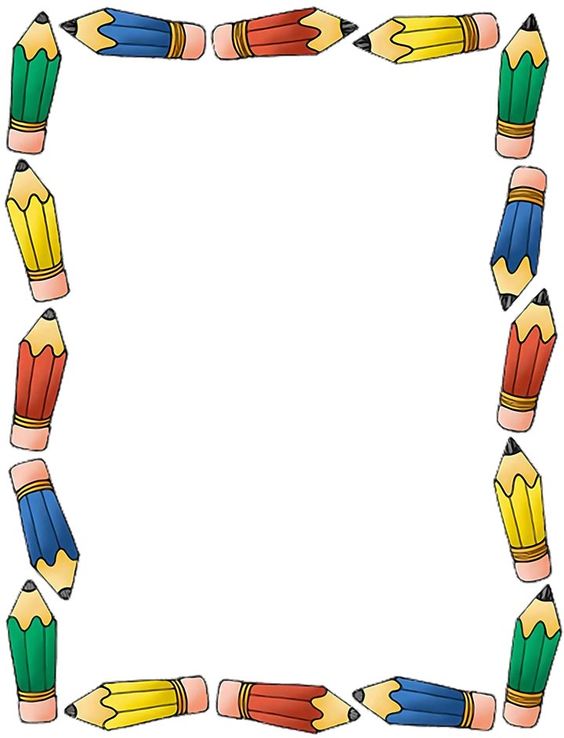 ESCUELA NORMAL DE EDUCACIÓN PREESCOLAR DEL ESTADO
Nombre de la Institución de práctica: 
“Jardín de niños Diego Rivera ”42
Nombre de la educadora titular: 
Carla  Priscila Amarillas de la Cruz 
Grado en el que realiza las prácticas: 2ª y 3ª “B” 
total, de niños: 35
Nombre de la alumna practicante:
 Yadira Alejandra Palomo Rodríguez
grado: 4° sección: “B” número de lista: 13
periodo de práctica:
01 de marzo al 02 de julio del año 2021
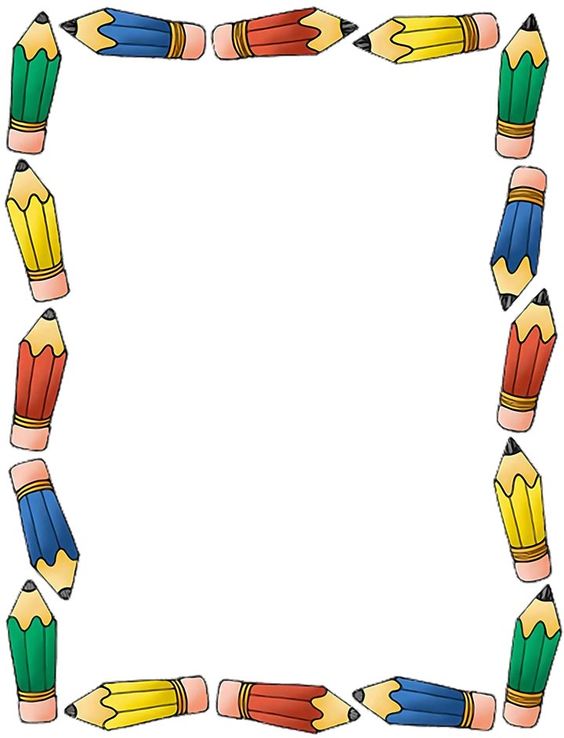 Hábitats de los animales 	 
Un hábitat es el lugar o área donde reside una especie animal o vegetal. Es el espacio que reúne las condiciones adecuadas para que una especie pueda vivir y reproducirse. 

Fuente bibliográfica: https://www.google.com/search?q=habitats+de+los+animales+que+es&sxsrf
EXPLICACIÓN PARA NIÑOS:
Observa el siguiente video: https://www.youtube.com/watch?v=kC7Ogt498VU
Realiza dibujos acerca de las semejanzas que pudiste observar en el hábitat de algunos animales
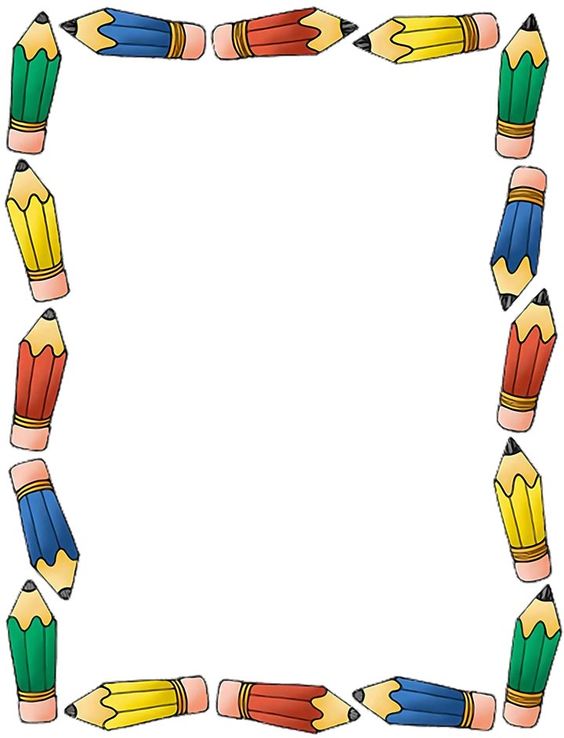 Ubicación 	 
Ubicación es el lugar en que está ubicado algo o la acción y efecto de ubicar (situar, localizar o instalar en determinado lugar o espacio.

Fuente bibliográfica: https://definicion.de/ubicacion/
EXPLICACIÓN PARA NIÑOS:
Pide a tu papi o mami que jueguen a esconder el tesoro. 
Papá o mamá tendrán que esconder el tesoro (pueden ser chocolates, dulces o algún juguete)
Tendrán que elaborar un mapa en donde pongan las instrucciones de como llegar al tesoro. (con explicaciones como las siguientes: camina 4 pasos, y busca arriba de y luego camina a la derecha y busca a un lado de ). 
Después intenta tu esconder el tesoro y que papá o mamá lo encuentren
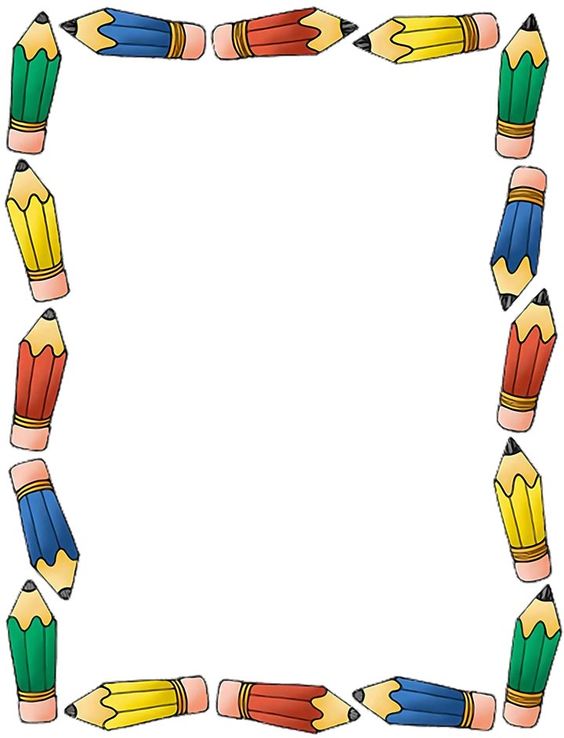 Leyenda
Una leyenda es un relato que cuenta hechos humanos o sobrenaturales, que se transmite de generación en generación de manera oral o escrita dentro de una familia, clan o pueblo. Las leyendas relatan hechos y sucesos relacionados con la patria, héroes populares, criaturas imaginarias y ánimas.Fuente: https://concepto.de/leyenda/#ixzz6rNNWCW98
EXPLICACIÓN PARA NIÑOS:
Escucha la siguiente leyenda:
https://www.youtube.com/watch?v=6w1HoeoUqLU
Dibuja en tu cuaderno los personajes principales de la leyenda
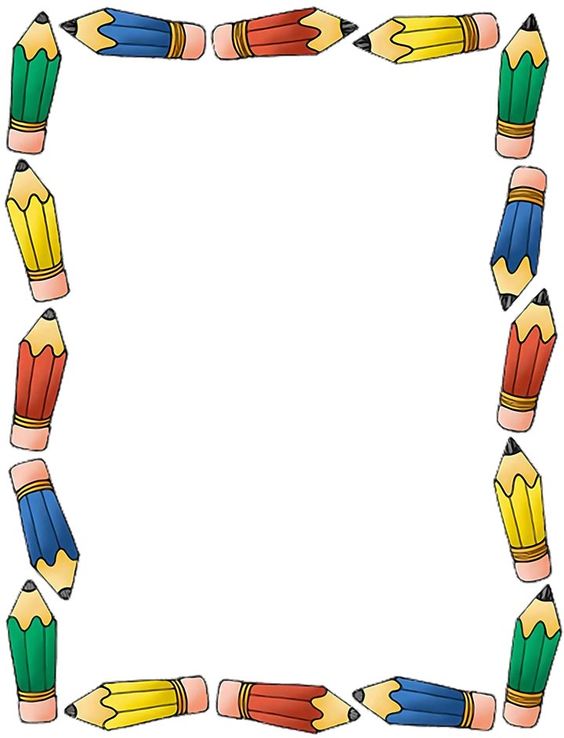 Leyenda
Una leyenda es un relato que cuenta hechos humanos o sobrenaturales, que se transmite de generación en generación de manera oral o escrita dentro de una familia, clan o pueblo. Las leyendas relatan hechos y sucesos relacionados con la patria, héroes populares, criaturas imaginarias y ánimas.Fuente: https://concepto.de/leyenda/#ixzz6rNNWCW98
EXPLICACIÓN PARA NIÑOS:
Escucha la siguiente leyenda:
https://www.youtube.com/watch?v=6w1HoeoUqLU
Dibuja en tu cuaderno los personajes principales de la leyenda